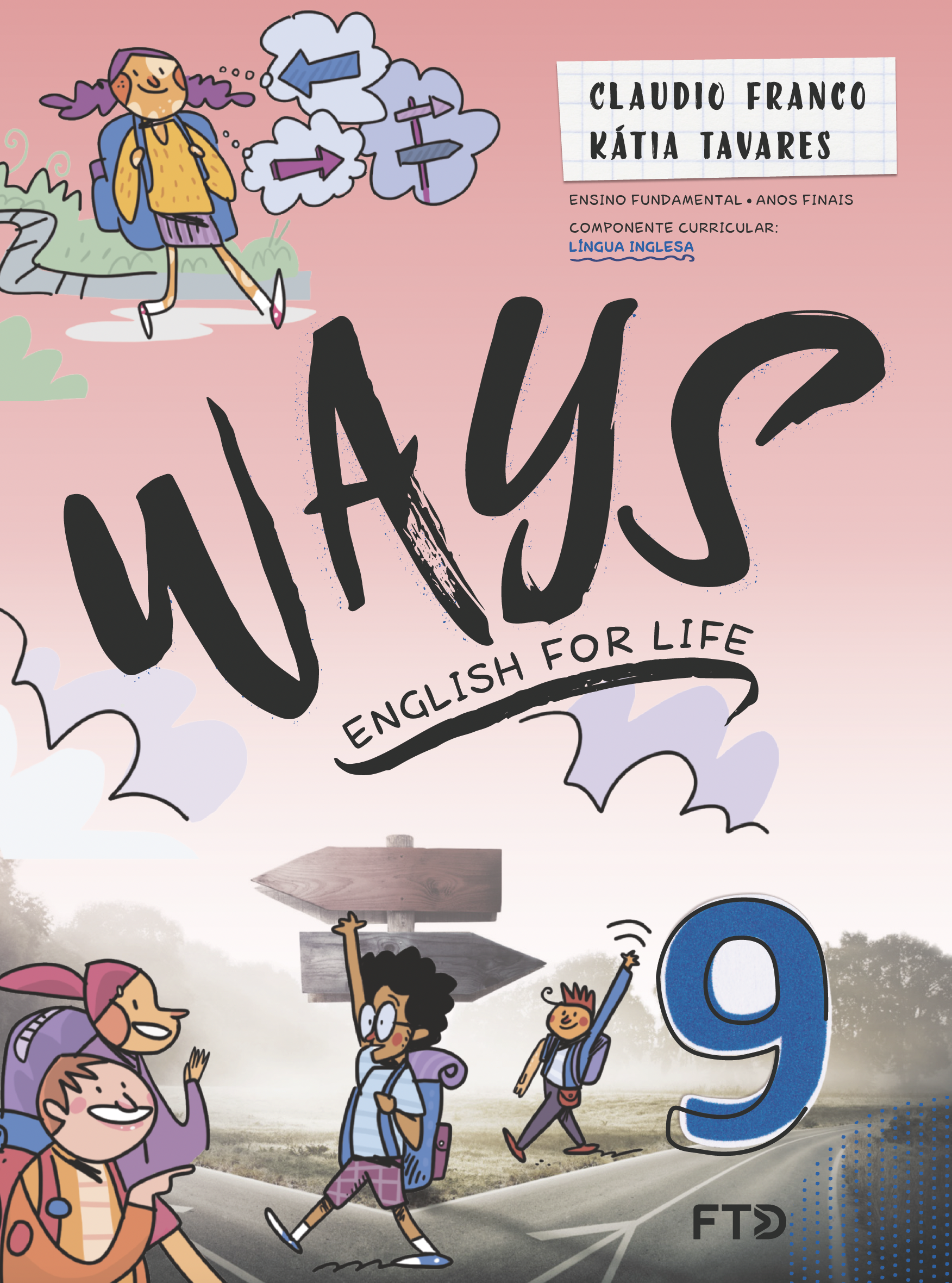 Vocabulary corner
VOCABULARY CORNER
Unit 1:
Internet slang
VOCABULARY CORNER
Unit 1:
Internet slang
VOCABULARY CORNER
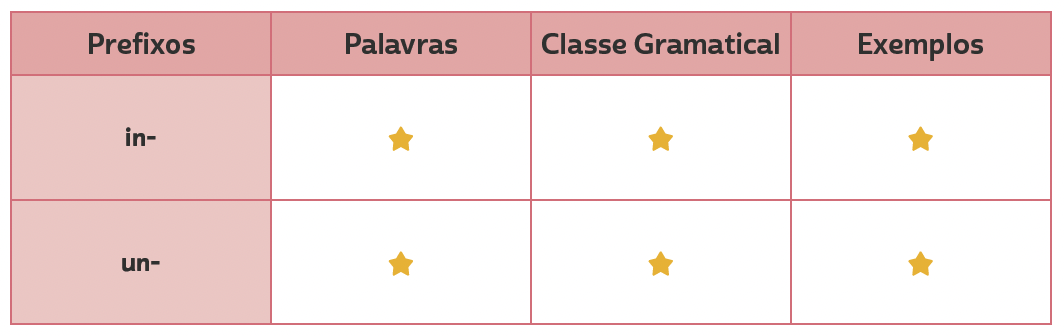 independent, inevitable
Personal answers.
adjective
Unit 3: word formation: prefixes
unequal, unhappy, unjust,
unsafe, unsustainable
Personal answers.
adjective
VOCABULARY CORNER
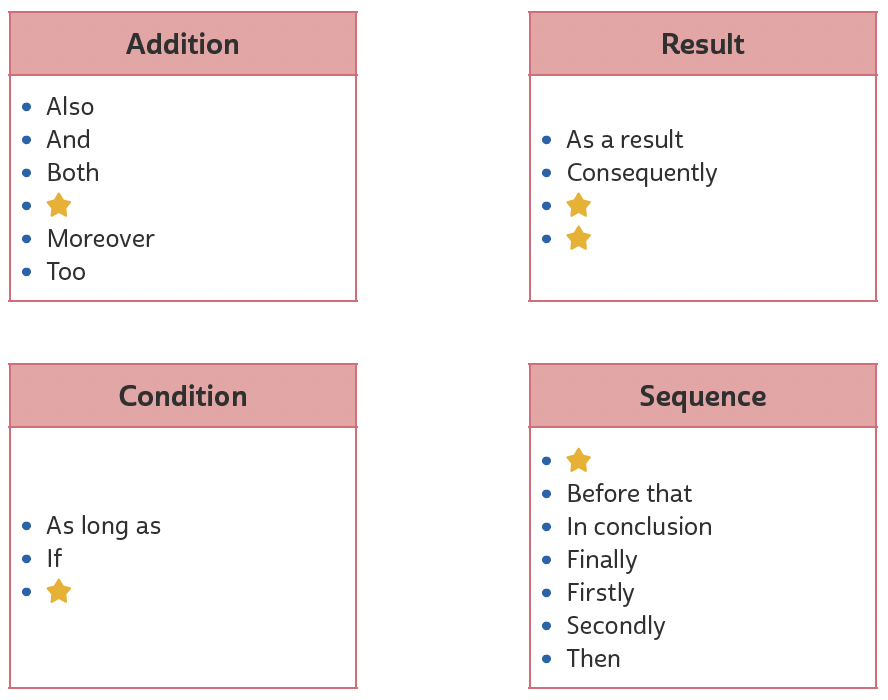 In addition to
So
Therefore
Unit 3: linking words/phrases
After that
Unless
VOCABULARY CORNER
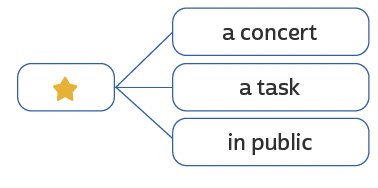 perform
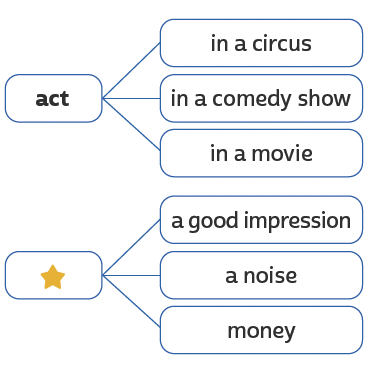 act
Unit 4: collocations
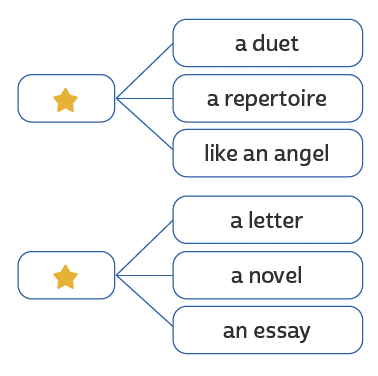 sing
make
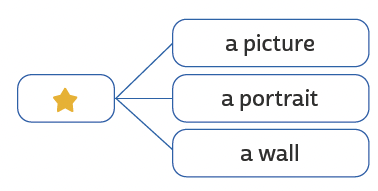 paint
write
VOCABULARY CORNER
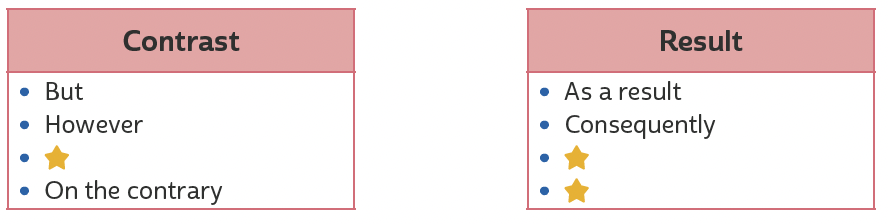 Unit 4: linking words/phrases
Nevertheless
So
Therefore
VOCABULARY CORNER
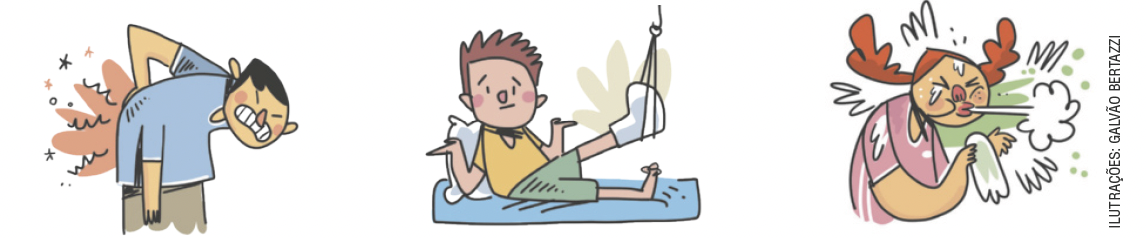 backache
broken leg
cold
Unit 5: health problems
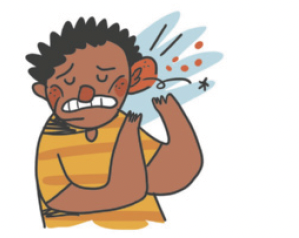 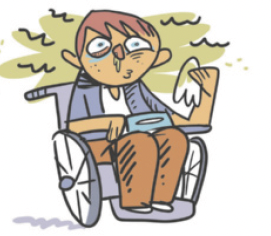 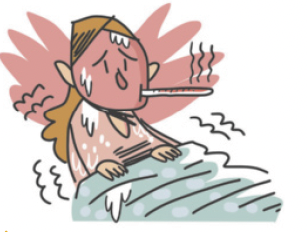 earache
fever
flu
VOCABULARY CORNER
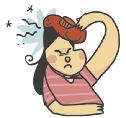 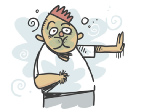 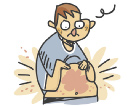 headache
nausea
rash
Unit 5: health problems
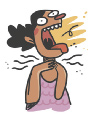 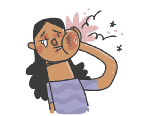 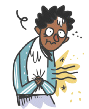 ILUTRAÇÕES: GALVÃO BERTAZZI
sore throat
stomachache
toothache
VOCABULARY CORNER
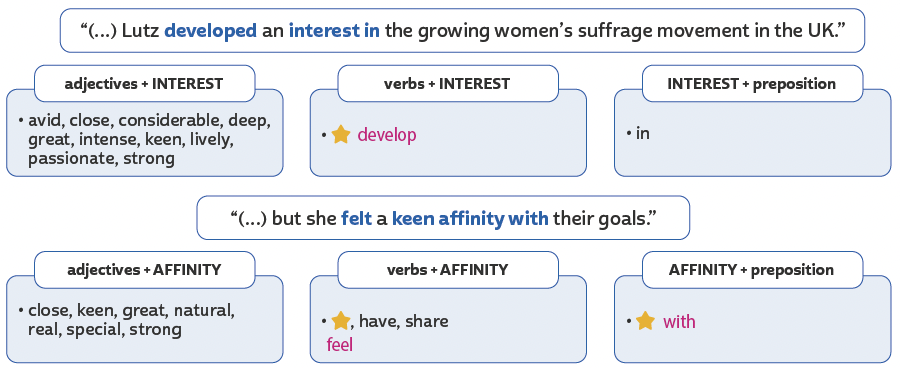 develop
in
Unit 6: collocations
feel, have, share
with
VOCABULARY CORNER
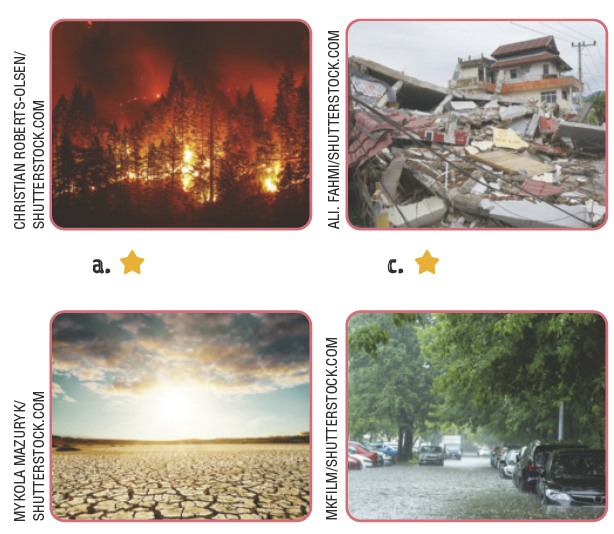 bushfire
earthquake
Unit 7: natural disasters
drought
flood
VOCABULARY CORNER
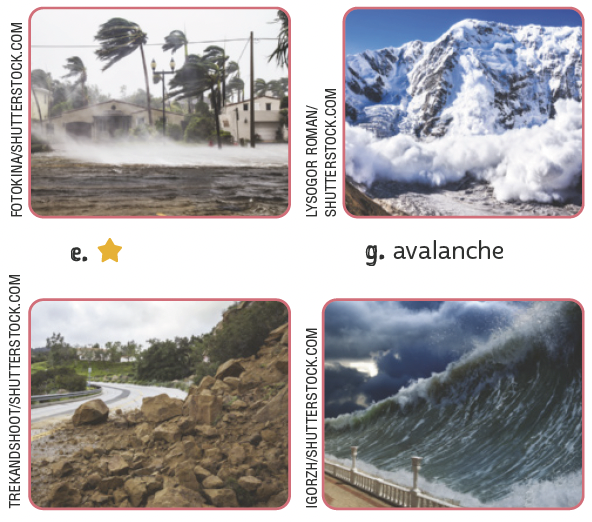 hurricane
avalanche
Unit 7: natural disasters
landslide
tsunami
VOCABULARY CORNER
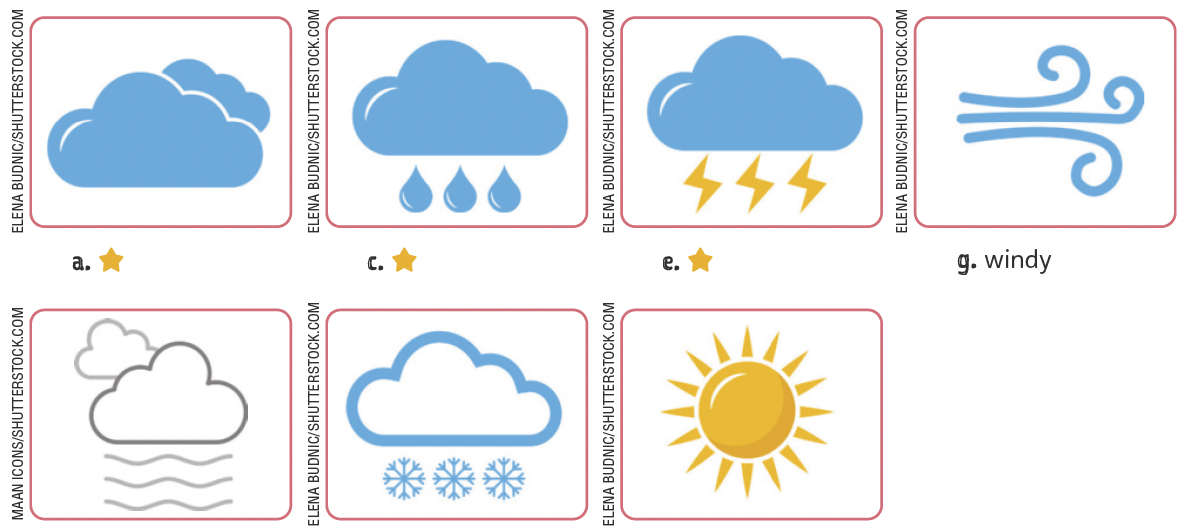 Unit 7: the weather
cloudy
rainy
stormy
windy
foggy
snowy
sunny
VOCABULARY CORNER
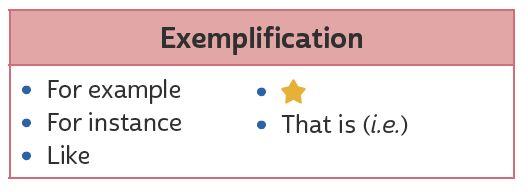 Unit 8: linking words/phrases
Such as
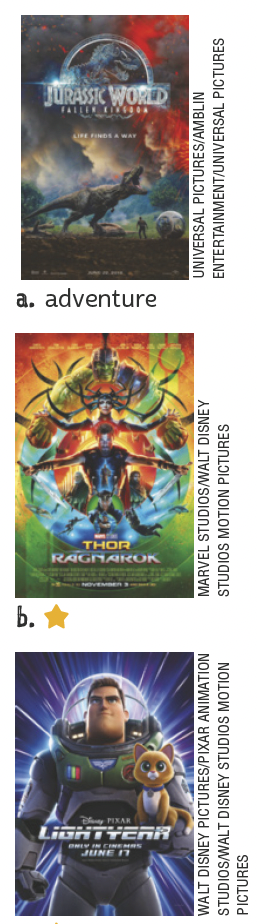 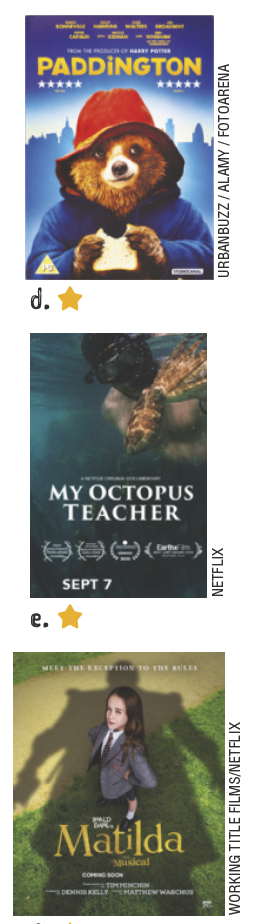 VOCABULARY CORNER
adventure
comedy
Unit 8: kinds of movie
action
documentary
drama
animation
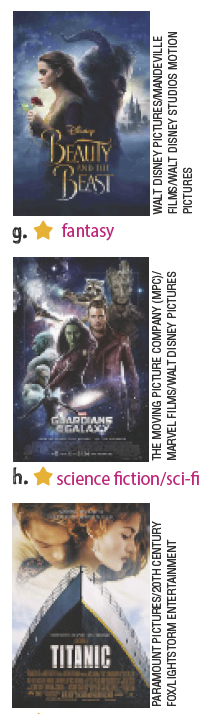 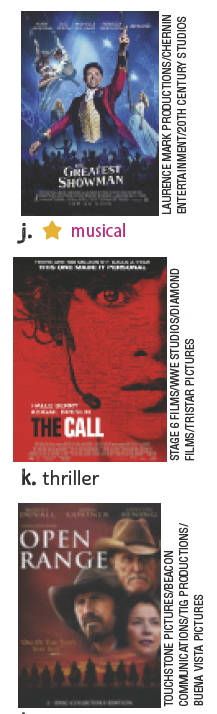 VOCABULARY CORNER
fantasy
musical
Unit 8: kinds of movie
science fiction
thriller
romance
western